Портфолио Аммосовой А.А.
Общие сведения
Учебная работа
Внеурочная работа
Классное руководство
Использование образовательных технологий
Обобщение и распространение педагогического опыта
Повышение квалификации
Награды, отзывы
Эссе
Награды, отзывы
Благодарственное письмо Хангаласского МУО, март 2008 г. 
Почетная грамота МОУ МООШ им. И.А. Федорова октябрь 2008 г.
Почетная грамота МОУ МООШ им. И.А. Федорова май 2009 г.
Отличник образования РС(Я) март 2008
Общие сведения
Аммосова Анфиса Авеловна
Образование: среднее специальное
Наименование образовательного учреждения: Якутский педагогический колледж №1
Квалификация по диплому: учитель начальных классов
Профессия: учитель начальных классов
Стаж работы: 34 года
МОУ  мальжагарская основная общеобразовательная школа им. И.А. Федорова
Портфолио
Аммосовой Анфисы Авеловны
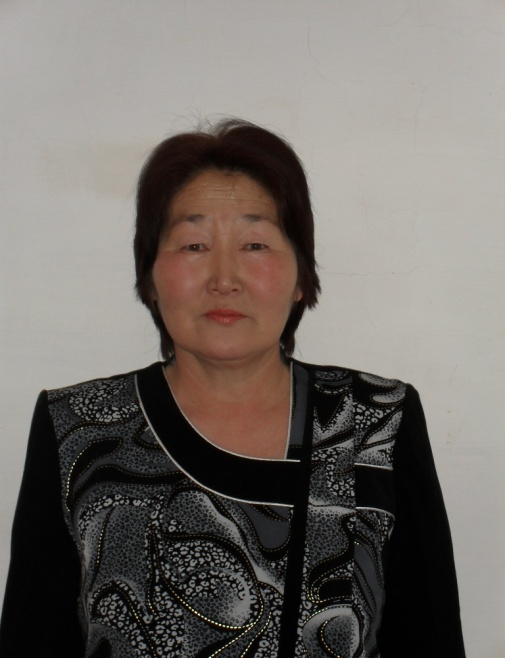 Учебная работа
Успеваемость: 2006-2007 -100%
                       2007-2008 – 100%
                       2008-2009 – 100%
Качество успеваемости: 
                       2006-2007 – 60%
                       2007-2008 – 60%
                       2008-2009 – 60%
Достижения учащихся
Внеурочная работа
Достижения учащихся
    2006г. Аман ɵс – внутришкольное чтение – Аммосова Сайыына 
    2007г. Виноградовские чтения – Аммосова Сайыына – поощрение
    2008г. Улусная ПИК Афанасьевские чтения – Аммосова Сайыына – 2 место
   2008г. Тɵрɵɵбүт тыл, сурук-бичик күнэ – Аммосова Сайыына – благодарность
    2008г. Региональные Виноградовские чтения «Эбэ ааттара» – Аммосова Сайыына – 3 место
     2008г. ПИК к 120-летию Г. В. Ксенофонтова – Ноева Сайыына – 2 место
    2009г. Сетевая ПИК «Мой первый шаг» - Ноева Сайыына – 1 место; Татаринов Марк – 2 место
Классное руководство
В 2009-2010 учебном году в первый класс поступили 6 детей. Трое девочек и трое мальчиков: 
Архипов Максим
Охлопков Стас 
Стрекаловская Галина
Степанов Урсун
Самсонова Кристина
Трифонова Алина
    Все посещали детский сад "Мичил". С 6,5 лет обучаются двое. Дети безболезненно проходят адаптационный период.
     Учатся дружить, помогать друг другу. Активно участвуют в проводимых мероприятиях. Посещают танцевальный кружок.
Использование образовательных технологий
В процессе обучения используется: 
при проведении интегрированных уроков;
при участии в педагогических чтениях;
при участии учащихся в научно-практических конференциях.
Распространение опыта
Декабрь 2007 - участие на Республиканских педчтениях
Март 2008 - распространение опыта на улусном уровне
Декабрь 2009 -  распространение опыта на республиканском педчтении
2008 – участие в педагогическом собрании Мальжагарского куста
2008 – участие в родительской конференции посвященной Году семьи
2009 - участие в улусном семинаре «Обеспечение успешности учащихся в учебной деятельности»
2008 – улусный семинар учителей начальных классов
Повышение квалификации
2008 – проблемные курсы ИПКРО «Информационные технологии для учителя-предметника»
2008 – фундаментальные курсы учителей начальных классов 
2010 – проблемные курсы ИПКРО «Цифровые образовательные ресурсы педагогической деятельности»
эссе
2008 год
Первое сентября… Новый учебный год. С утра чувство тревоги и странно бьется сердце. Поняла. Это мысли о том, что сегодня я не встречусь со своими любимыми учениками. Они теперь пятиклассники. Значит, час­тичка моего сердца останется безвозвратно с ними. Эти, произнесенные в ко­торый раз, слова: «сердце отдаю детям», могут показаться банальными только тем, кто сам не привык делиться теплом сердца с другими людьми.
Много мудрых мыслей хранит для нас человеческий опыт. Я всецело поддерживаю Л.Н. Толстого, который писал: «Чтобы поверить в добро, надо начать его делать». Добро – понятие духовное. А современный мир - матери­альный мир. В этом мире человек стремительно несется к высокому матери­альному благосостоянию, увлекая всё и всех за собой. Именно этот человек является заказчиком современной школы на пути обучения и воспитания подрастающего поколения. Цели и задачи процесса обучения конкретны и понятны. Проблема развития и воспитания остается неразрешимой. Это про­исходит не потому, что мы, учителя и родители, не имеем конкретных пред­ставлений о задачах воспитания. Одна из них известна много сотен лет: «научить любить ближнего как самого себя». Зачем? Как? Могу ли я сама любить ближнего?
«Любить ближнего» - значит жалеть его, как самого себя. А любовь, же­лание любить – это добродетель? Каждый из нас, непременно, любит что-ни­будь или кого-нибудь и живет своей любовью. Я люблю детей просто по­тому, что они дети. Ребенок – изначально беззащитное существо, полное противоречий, исканий, надежд. Каждый ребенок – открытая душа для всего: плохого и хорошего. Просто любить его – это не добродетель. Не дать за­крыться этому юному цветку,  захлопнуться двери чуткой души ребенка – вот добродетель учителя. Сердце! Оно подскажет верный путь. Назначение его – показать добро как правду, то есть как единственно верный себе путь жизни во всем и до конца.
Вспоминаю своих учеников, когда встретилась с ними в первый раз: не­знакомые, многое еще недоступно им, внимательно наблюдают за учителем, ловят не только взгляд, но и жест, вздох. Сердцем поняла: важно им не на­вредить.  Нечестные действия учителя,  лицемерие, стремление добиться оп­ределенных результатов любой ценой дети переживают глубоко. Как потом в этом разобраться? Сердце напоминает: «Осторожно, дети!» Оно же под­сказывает: «Не спеши в оценке того или иного поступка ребенка!» 
Мой третьеклассник сбил с ног первоклассника. У меня нарастает чув­ство гнева. Я столько раз объясняла, что нельзя бегать, надо быть вниматель­ным. Мне жаль другого ученика. Я ему сочувствую. Но гнев – плохой «со­ветчик». Сердце шепчет: «Разберись! Выслушай! Узнай!». Оказывается, ма­лыш выбежал из соседнего кабинета, и сам налетел на моего ученика. Спа­сибо сердцу:      несправедливое наказание отменяется. А рядом несколько де­сятков глаз. Я убеждаюсь в который раз, что «учитель не тот, кто учит, а тот, у кого учатся» (В. Соловьев). Личный пример учителя дает детям больше представлений о справедливости, добре, чем классные часы на эту тему.
Ценность добра не в факте его исполнения. Бессознательное совершение добрых поступков не соответствует достоинству человека, следовательно, не выражает человеческого добра. Его исполнение должно быть обусловлено сознанием человека. Почаще бы учителю прислушиваться к себе: не очерст­вело ли сердце, не подводит ли педагогическое чутьё?
К этому же призывает педагог Ш.А. Амонашвили в своей книге «В школу – с шести лет». Ш.А. Амонашвили – человек интенсивной мысли и жизни. Он  разработал оригинальную методику, научно обосновал (основы­ваясь на трудах Л.С. Выготского, Д.Н. Узнадзе, Л.В. Занкова) и проверил в школьной практике условия, содержание и принципы работы с шестилет­ними детьми, способствующие становлению социально значимых мотивов учения, всестороннему развитию личности школьников и гуманизации зна­ний.  Педагог акцентирует внимание на следующем: «Чтобы ученики пове­рили учителю, последовали за ним, они должны открыть в нем исключитель­ное великодушие, сердечность, отзывчивость. Ш.А. Амонашвили призывает к необходимости уметь сопереживать, прощать, помогать. Именно доброта  и отзывчивость, по мнению педагога, предполагают терпение, выдержку, от­ношение к неудачам, проступкам учеников как к естественному явлению. Здесь забот для нашего сердца больше. Оно может стать жестким, стро­гим, но обязательно справедливым и последовательным.
Дети не приемлют грубость, жестокость, равнодушие, несправедливость. Они способны подсознательно чувствовать даже непрофессионализм учи­теля, а тем более его эгоизм. Всевидящее сердце непременно уловит прояв­ление эгоизма: «Нельзя считать детей средством достижения наилучших ре­зультатов в своей педагогической деятельности». Пытаюсь ему возразить. В чем это может выражаться? Но факты говорят за себя. Всегда в классе есть учащиеся с низким уровнем успеваемости. Сердце не приемлет, когда таких детей учителя снимают с ответственных уроков (показательных, контроль­ных), заставляя оставаться дома. Сколько приходится пережить детской душе, когда ребенку об этом сообщают, когда он остается один на один со своими мыслями. Еще страшнее представить, что творится в душе ученика на следующий день по дороге в школу.
В моем классе училась девочка из асоциальной семьи. В первом классе она переживала свои неудачи в обучении, в третьем прибавились стыд, чув­ство неловкости за внешний вид. Сердце сжималось, когда Катя приходила в морозы в легкой обуви, тонкой куртке. После безрезультатных разговоров с мамой, долгих размышлений именно сердце заставило пойти на серьезный разговор с бабушкой девочки. Сердце позволило быть жесткой, но не жес­токой в своих высказываниях, требовать конкретных действий, учить нахо­дить выход в очень сложной ситуации. Да, испытывала чувство неловкости оттого, что так глубоко проникаю в чужую жизнь,  разговариваю в «серд­цах». Но вскоре сердце, мужественное и переживающее, ликовало, когда бабушка взяла полный контроль над девочкой. Спасибо сердцу, что оно смогло не только уловить нужный момент, но выдержало новый этап в моей педагогической деятельности.